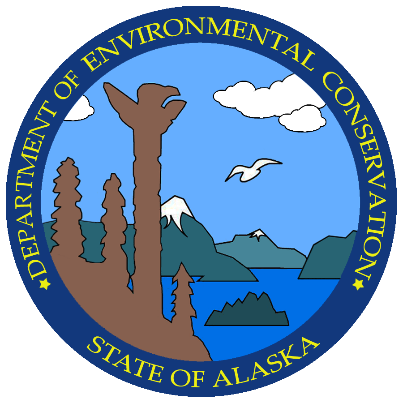 Sludge Removal Requirements
Alaska Department of Environmental Conservation
Division of Water
Wastewater Discharge Authorization Program
Brian Doyle
Wastewater Discharge Involvement
Dewatering Results in a Discharge
Facility changes that require plan review per 18 AAC 72
Bypass of treatment is being considered
Improving and Protecting Alaska's Water Quality
2
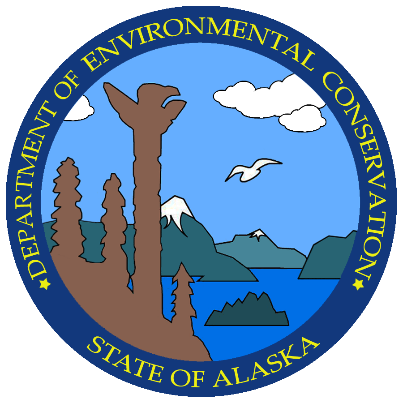 Discharge Requirements
For discharge to surface water:
AKG573000 Small Domestic Lagoons General Permit
Less than 1,000,000 gallons per day

Discharge to Land or Subsurface
Compliance Order by Consent (Case-by-Case Basis)
Improving and Protecting Alaska's Water Quality
3
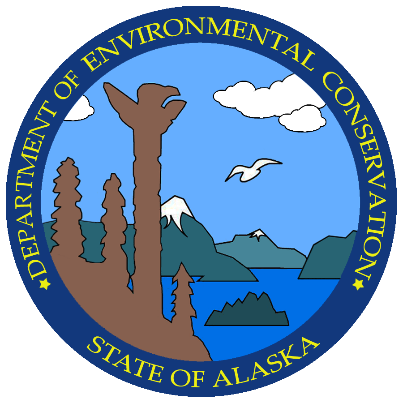 Bypass Conditions
18 AAC 83.415 (a) Bypass is prohibitied…., unless
The bypass was unavoidable to prevent loss of life, personal injury, or severe property damage
There were no feasible alternatives
Provide notice to the DEC
10 days in advance for an anticipated bypass – must received DEC approval
Unanticipated bypass, 24-hour notice as required by 18 AAC 83.410
Improving and Protecting Alaska's Water Quality
4
Bypass Conditions
18 AAC 83.415 (b) …a permittee may allow a bypass that
Does not cause an effluent limitation to be exceeded; and
Is for essential maintenance to assure efficient operation.
Improving and Protecting Alaska's Water Quality
5
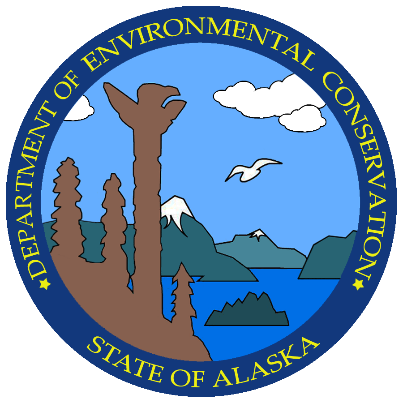 Questions?
Thank you for your time!

Brian Doyle
Domestic and Industrial Utilities Section Manager
(907) 465-5366
Brian.Doyle@Alaska.gov
Improving and Protecting Alaska's Water Quality
6